Identification, Prevention, and Treatment of Dance Injuries
PART ONE
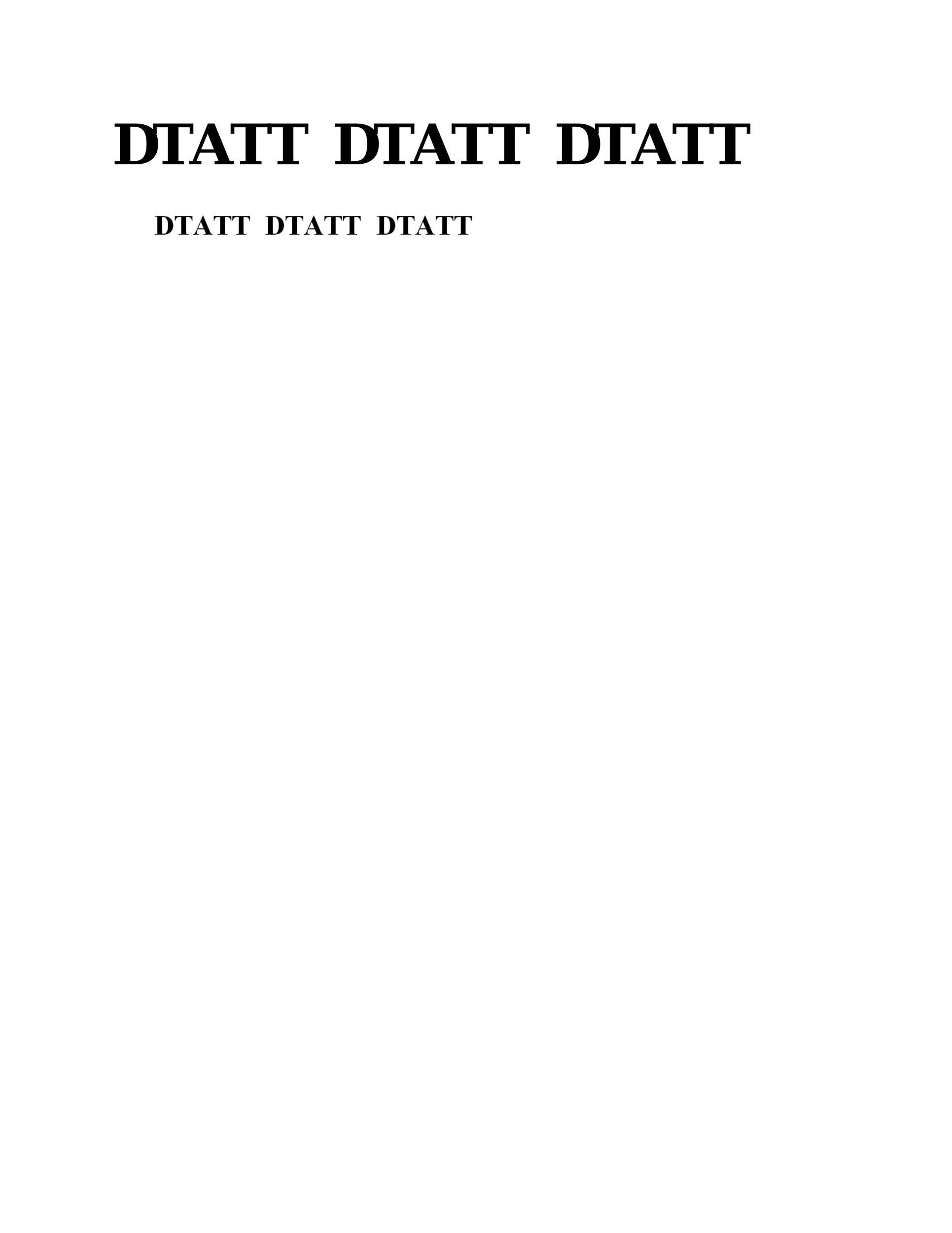 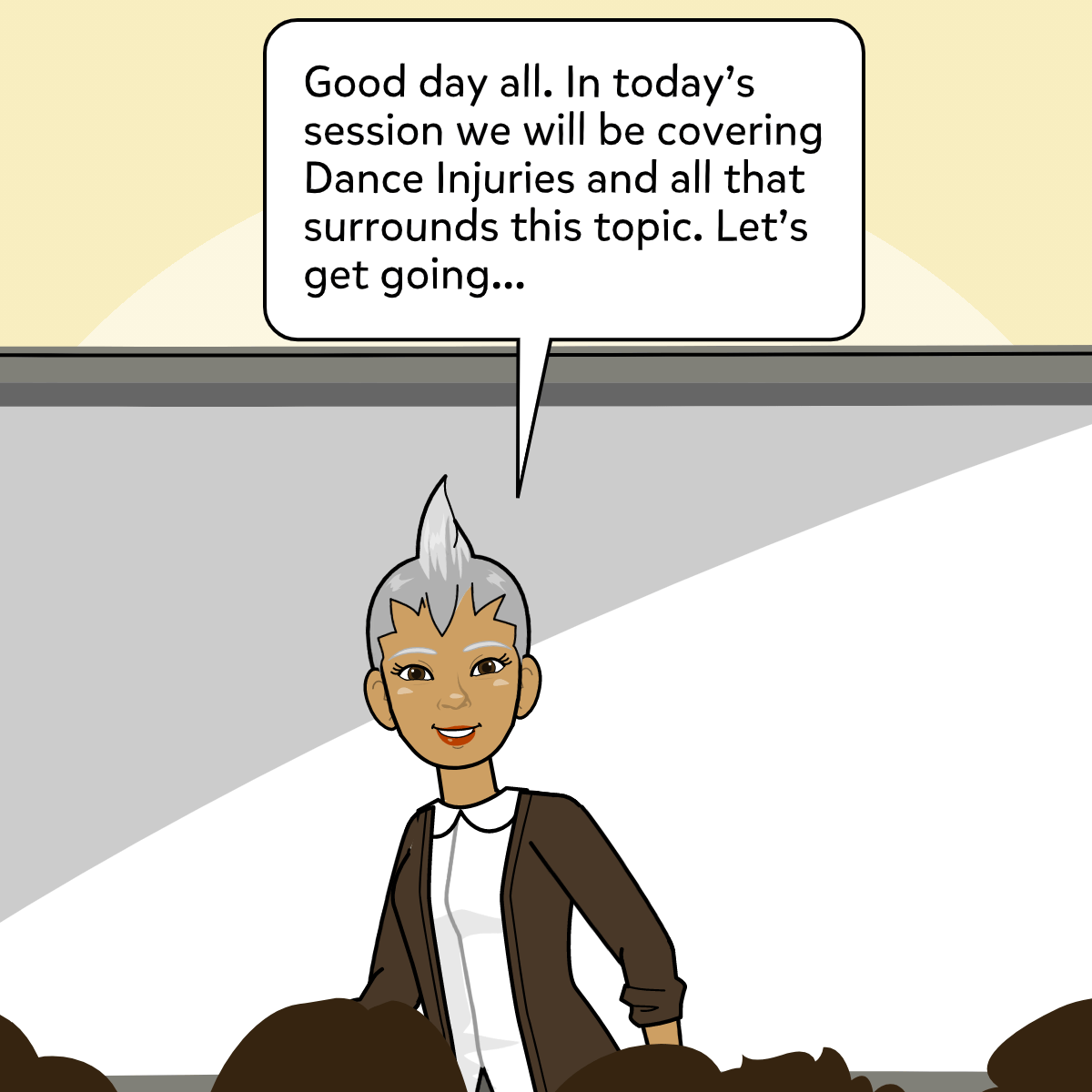 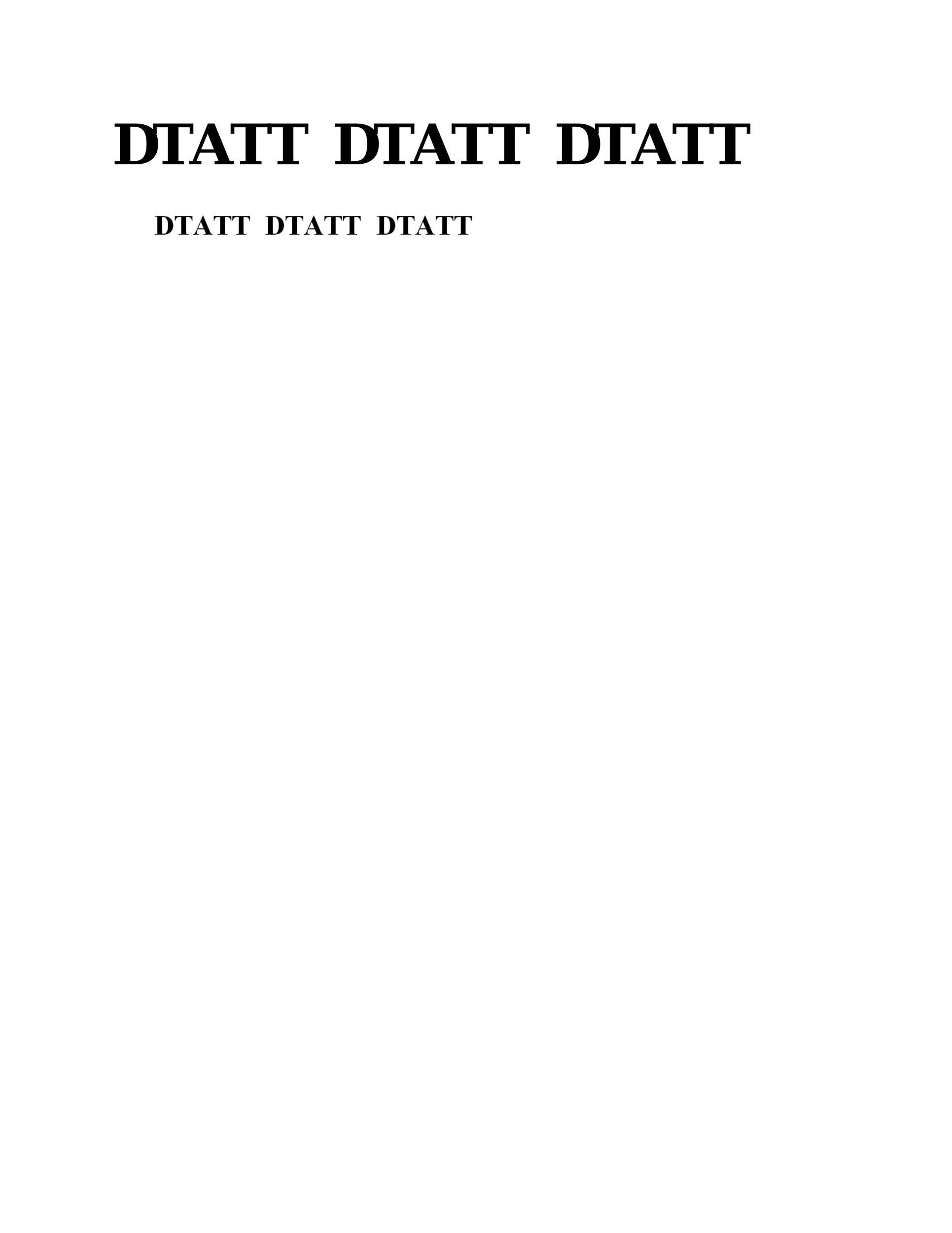 Dance involves the use of the entire body which requires a combination of flexibility, force and joint movement. Dancers are most prone to injuries due to the overuse of joints and muscles. The main areas of the dancer’s body which experience overuse are:
Ankle
Foot    				
Leg
Lower back
However, injuries can occur throughout the entire body, especially where joints are located (elbows, knees, shoulders) etc.
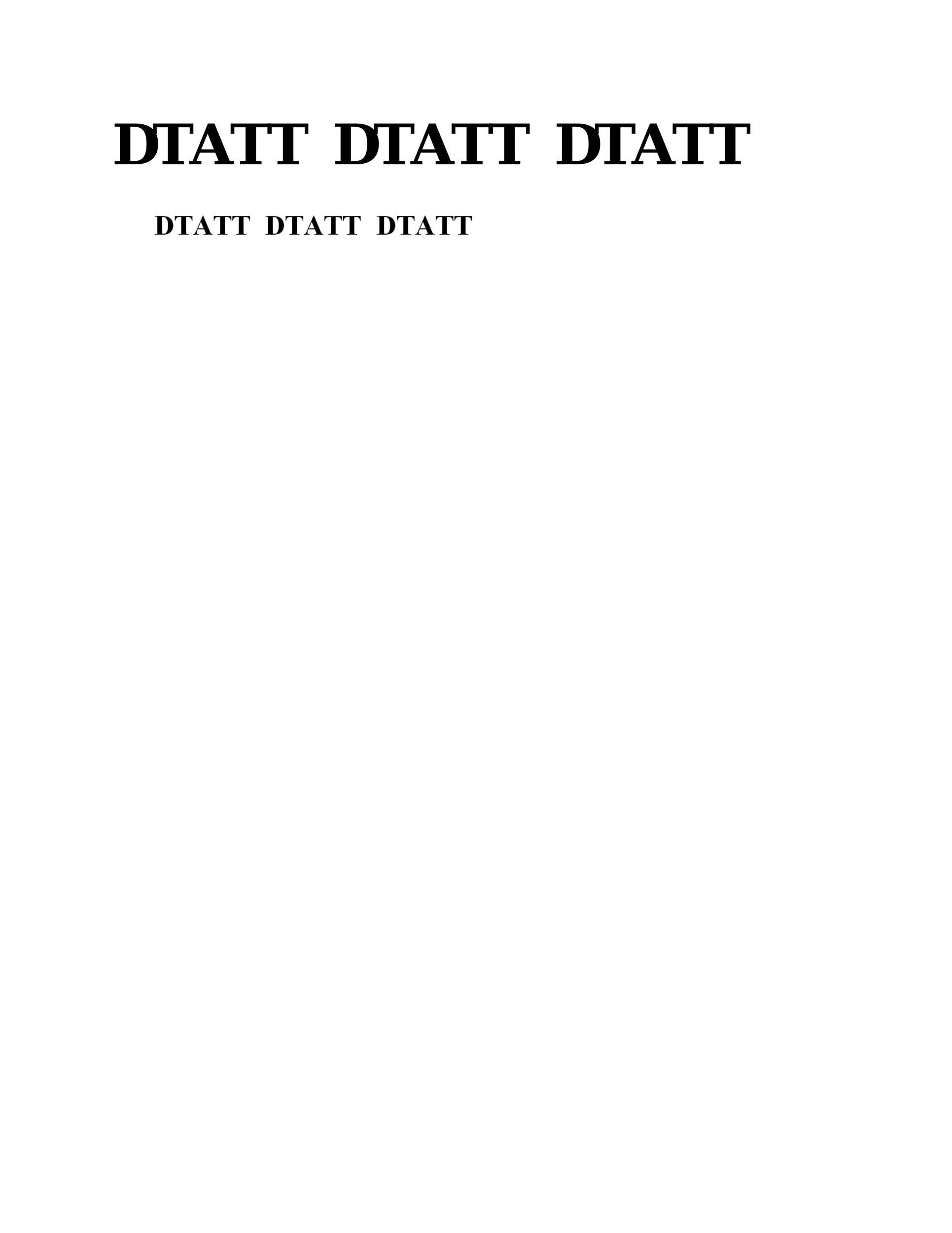 Let us recap ‘JOINTS’
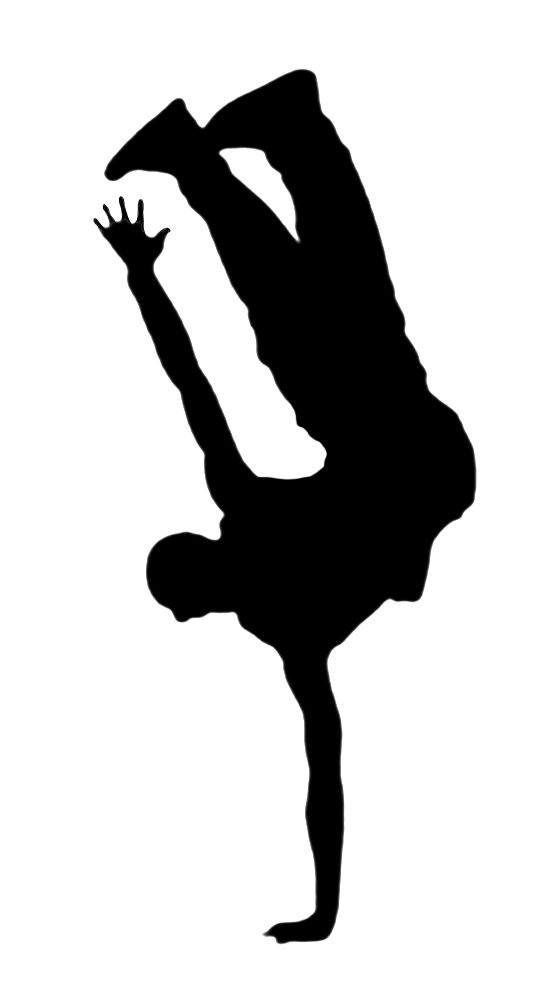 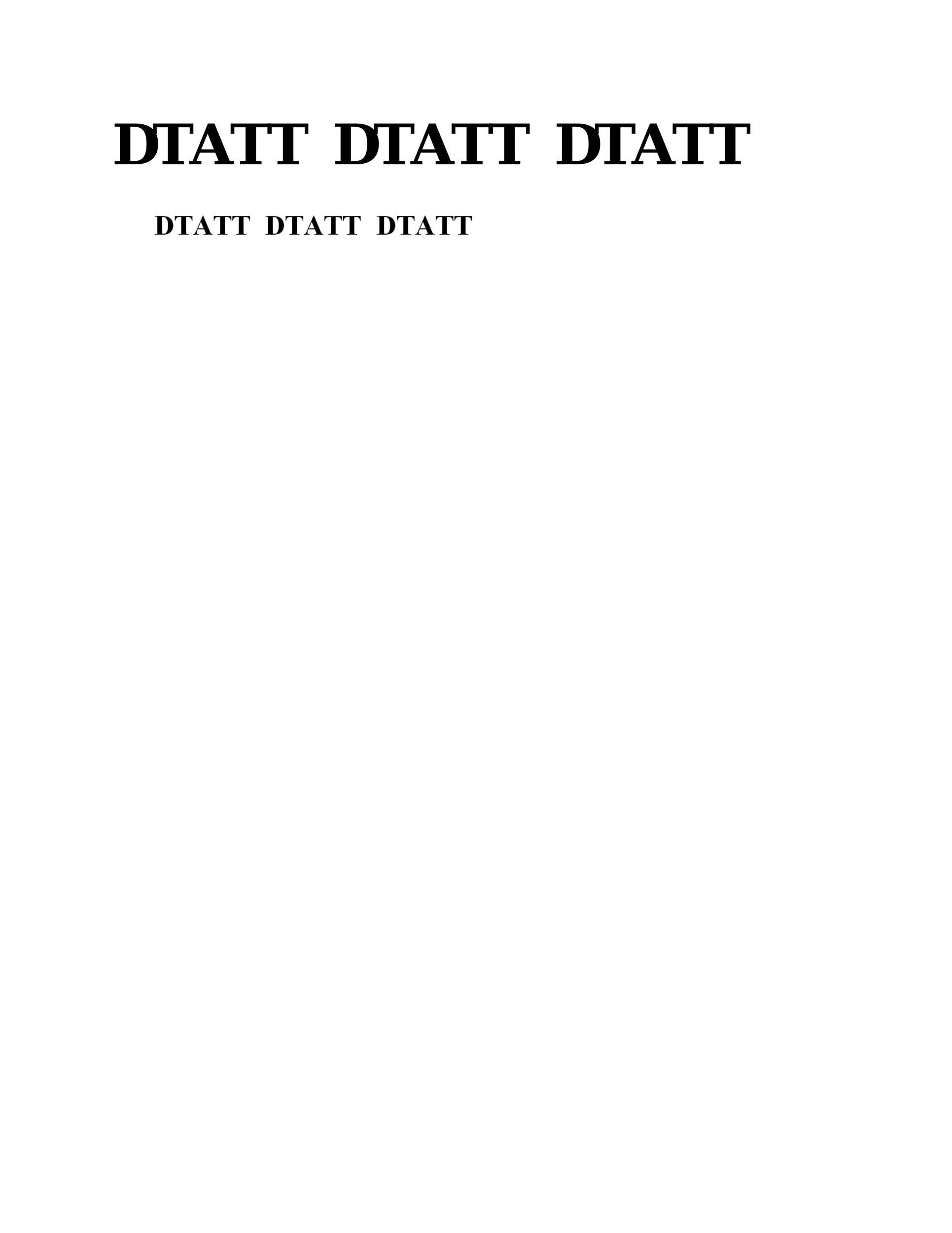 What is a Joint?
A joint is where two bones meet.
The function of a joint is to allow movement to take place between two bones. It is the presence of the joints which allows the skeleton as a whole to be flexible.
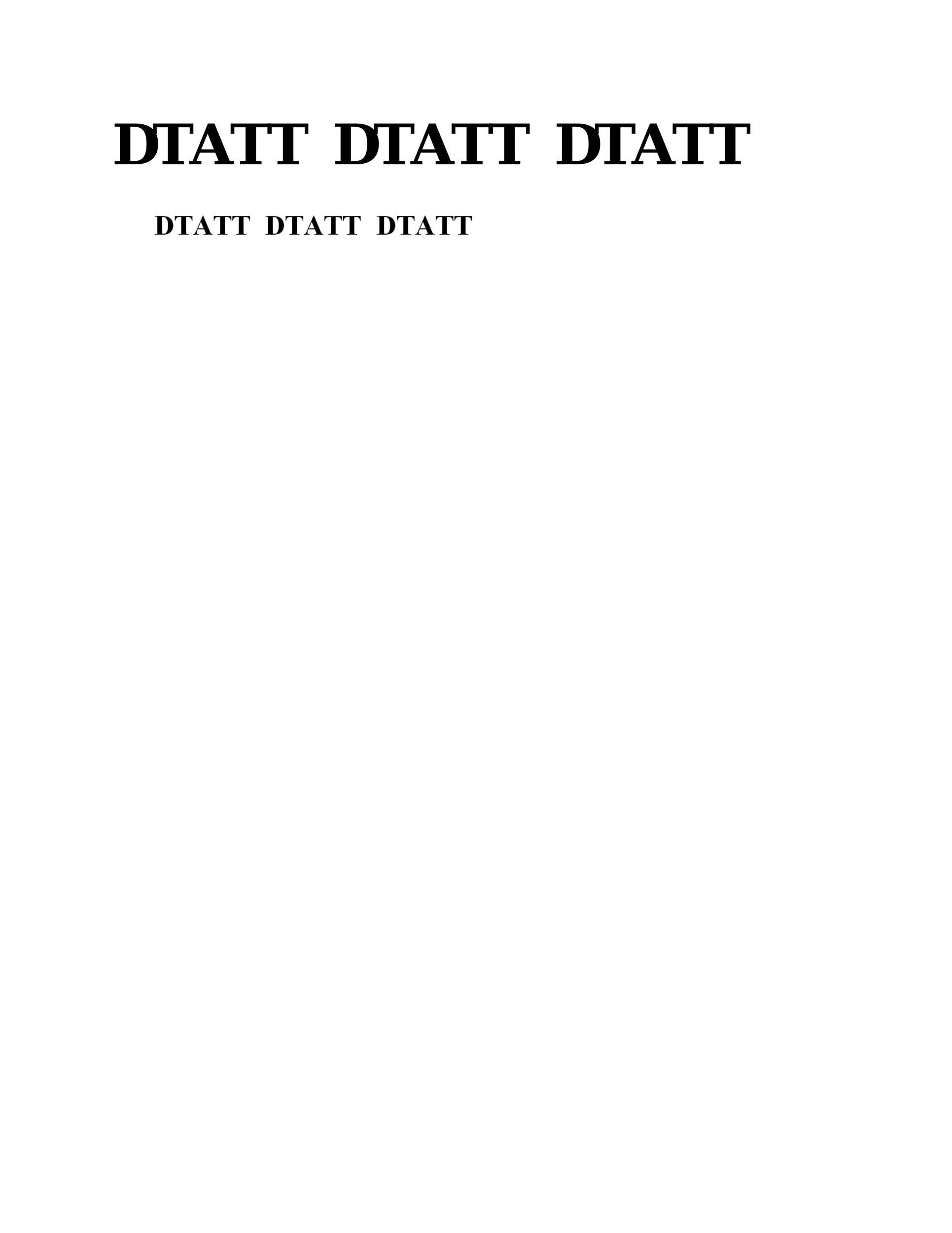 There are THREE types of Joints



	

CARTILAGINOUS			            FIBROUS			      SYNOVIAL
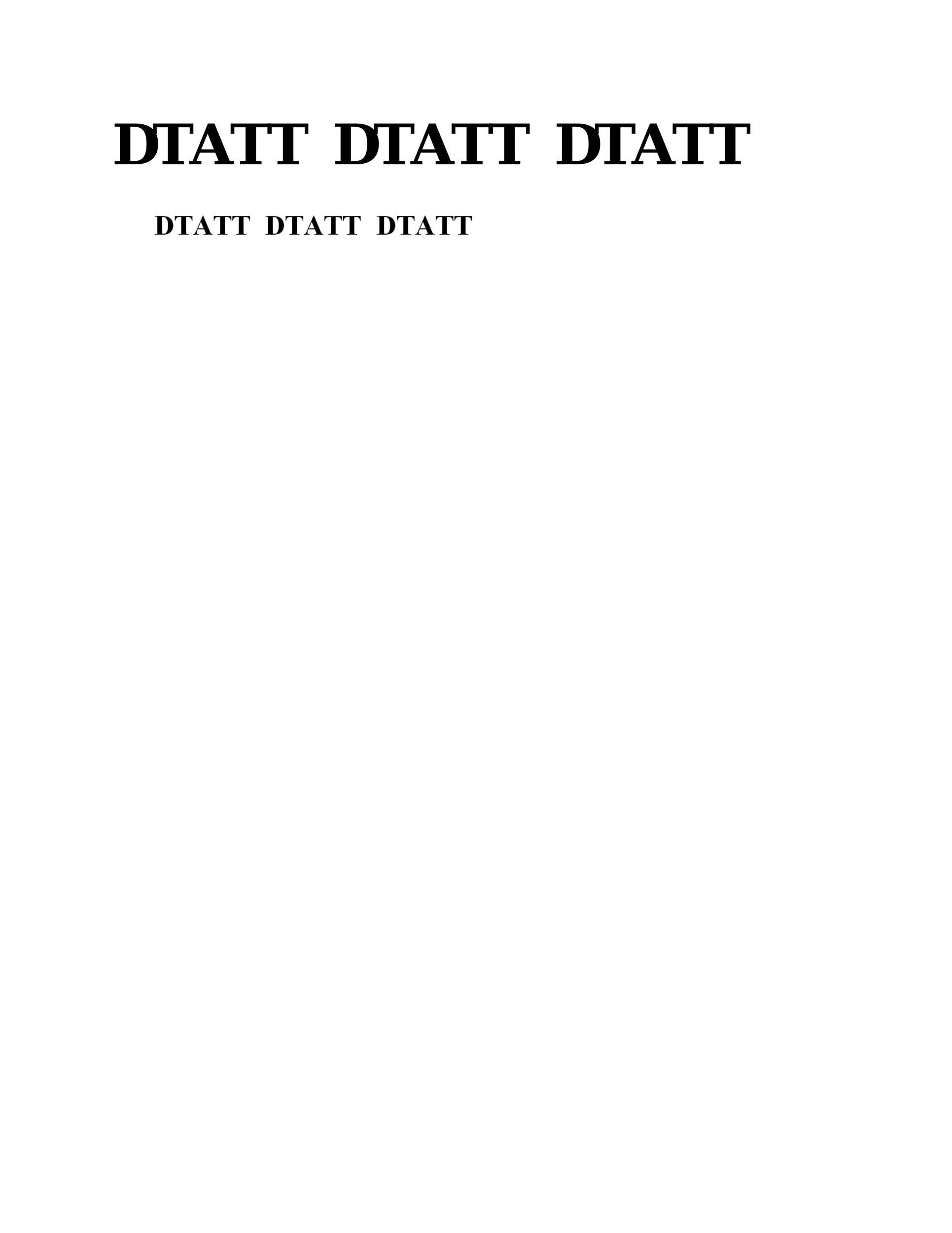 Little movement but gives great strength
The most movable joint. These are the ones of greatest concern to a dancer.
Little or no movement
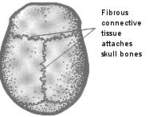 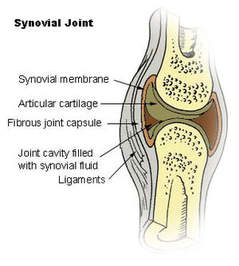 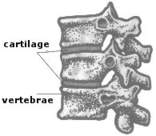 Synovial Joints
The joint is lubricated by synovial fluid and is surrounded by a layer of tissue called synovial membrane. 
Cartilage covers the bone, reducing friction and allowing smooth movement. 
These allow or restrict movement according to their structure.
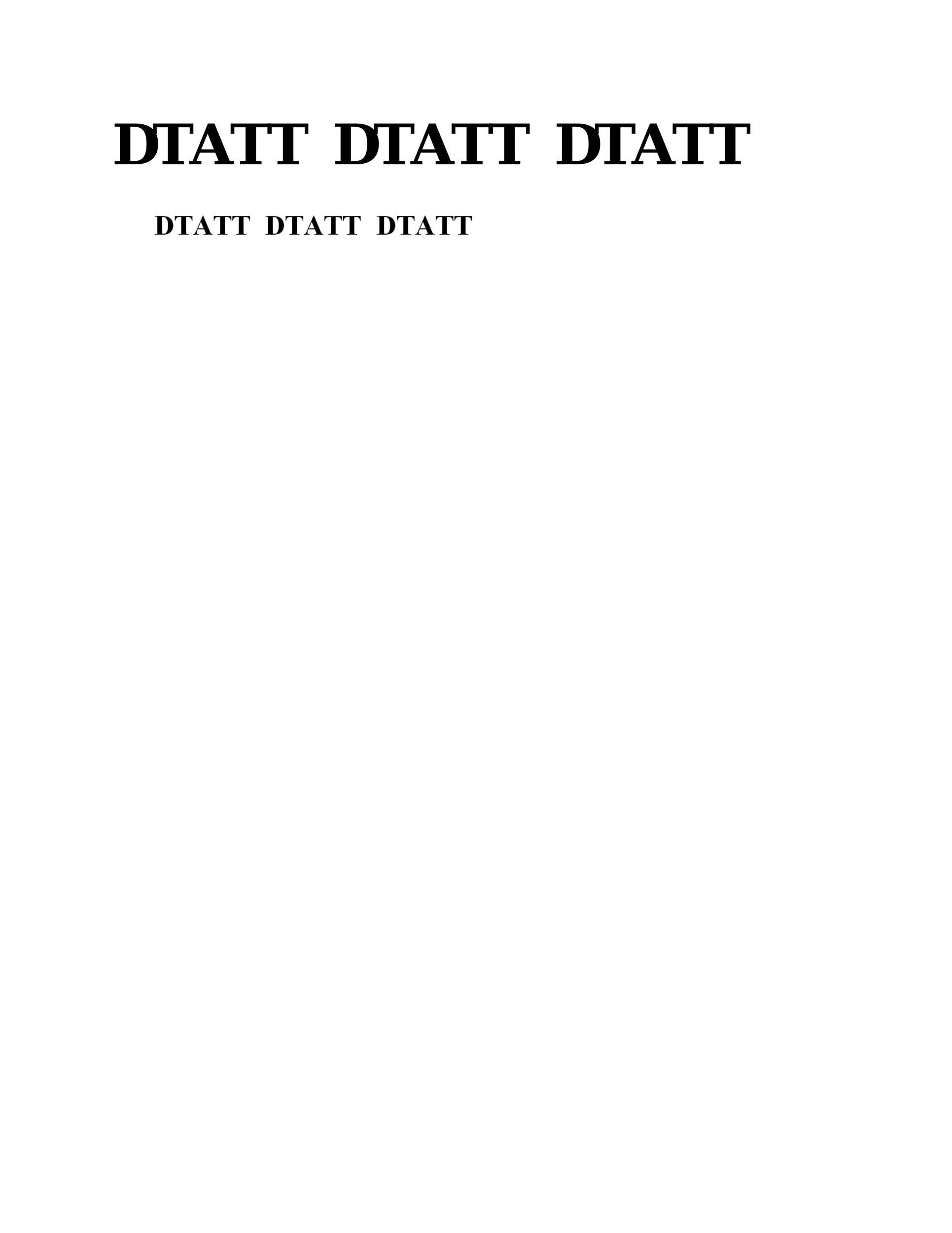 Synovial Joints Cont’d
There are six types of synovial joints:  ball and socket, ellipsoid (condyloid), gliding, hinge, pivot and saddle.
Synovial joints allow a range of movement: flexion, extension, abduction, adduction, rotation, circumduction.
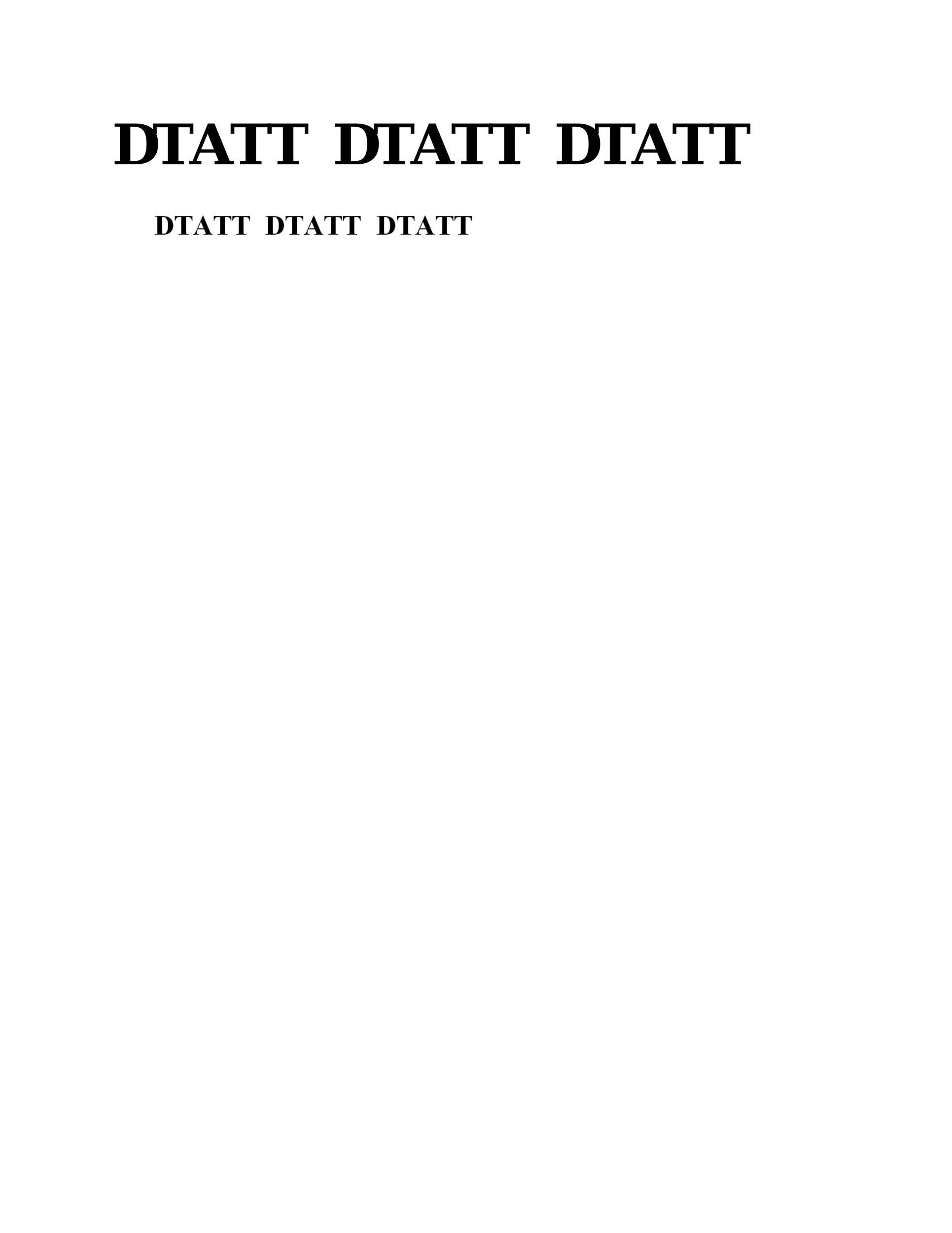 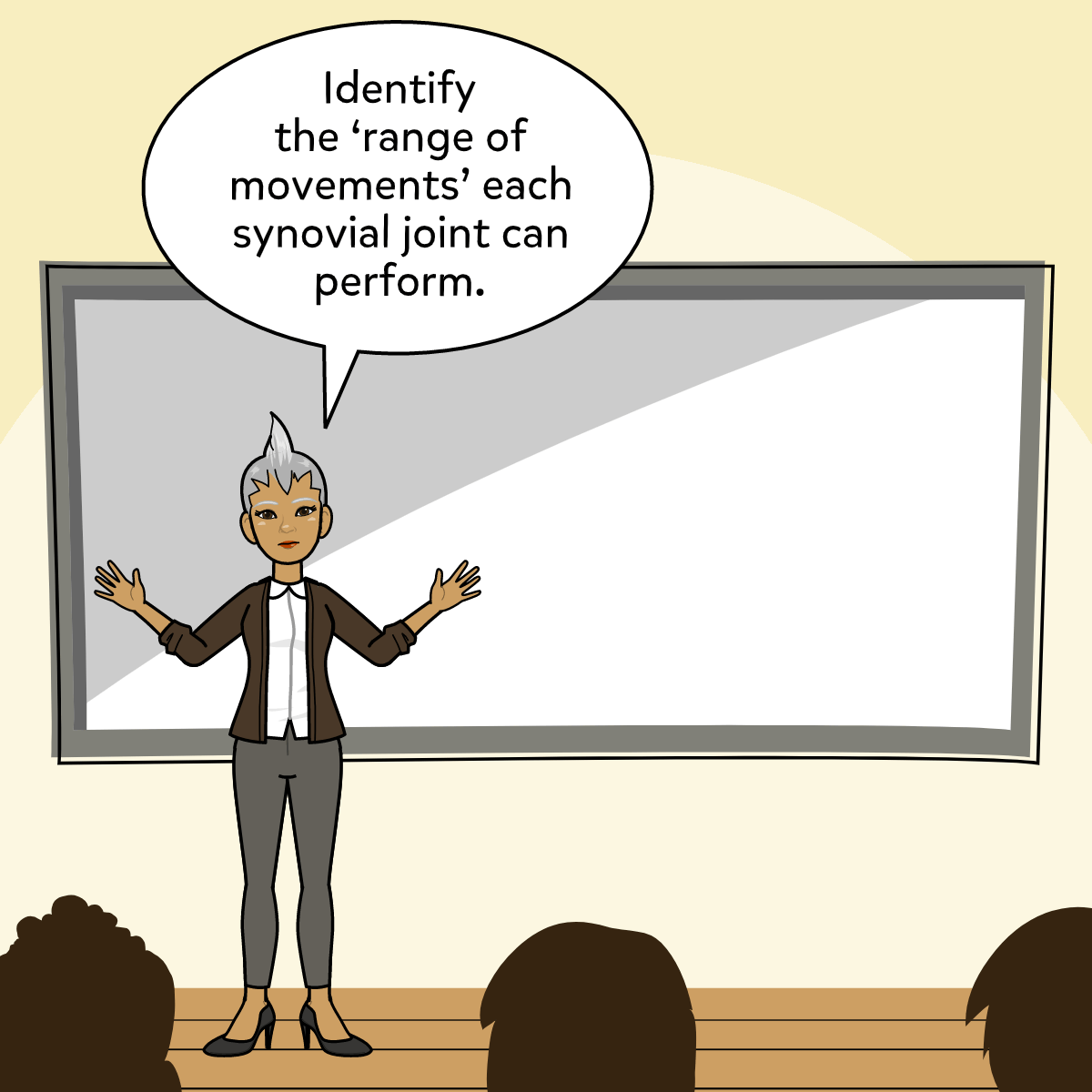 Complete the chart on the board with all relevant information. More columns are required
Activity
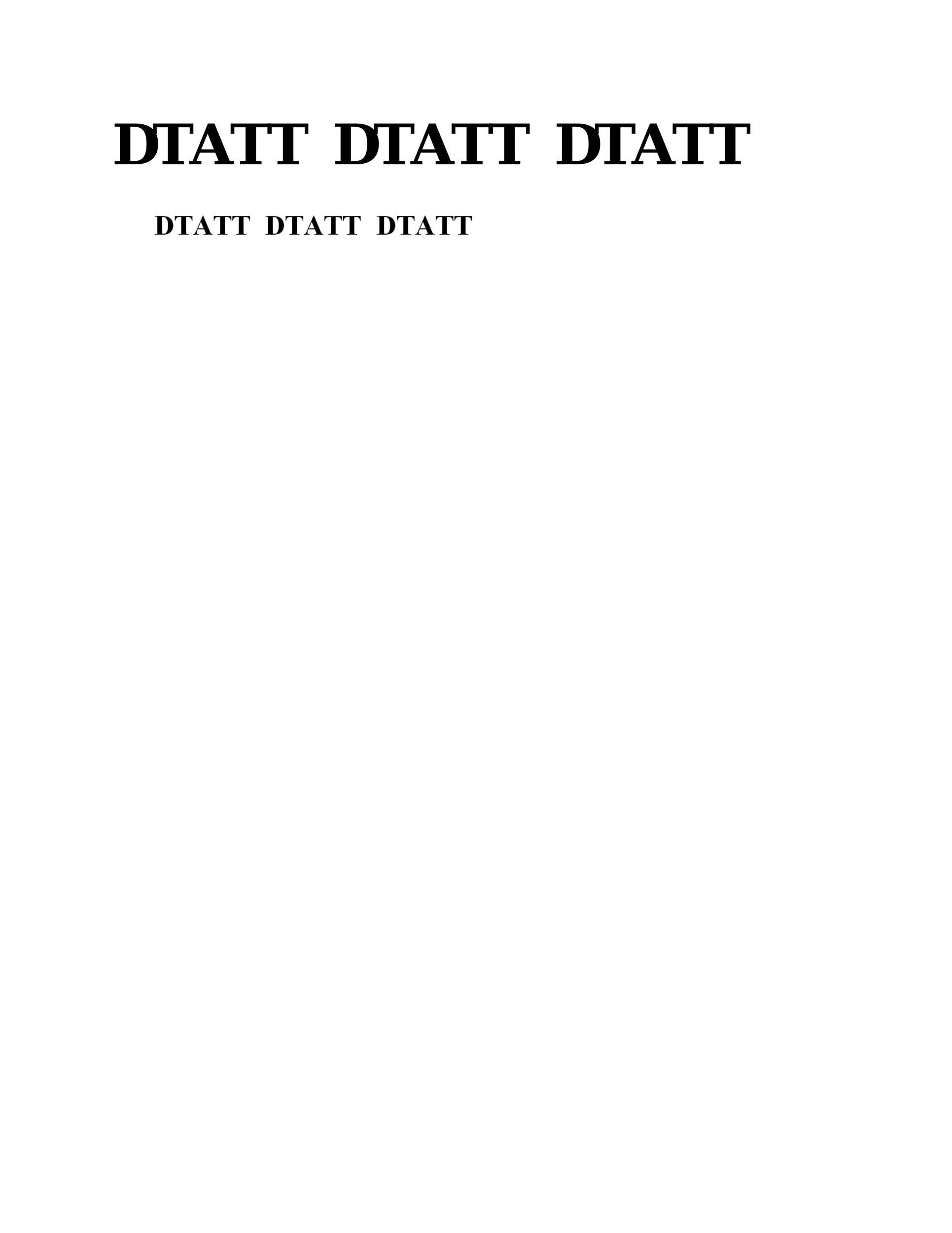 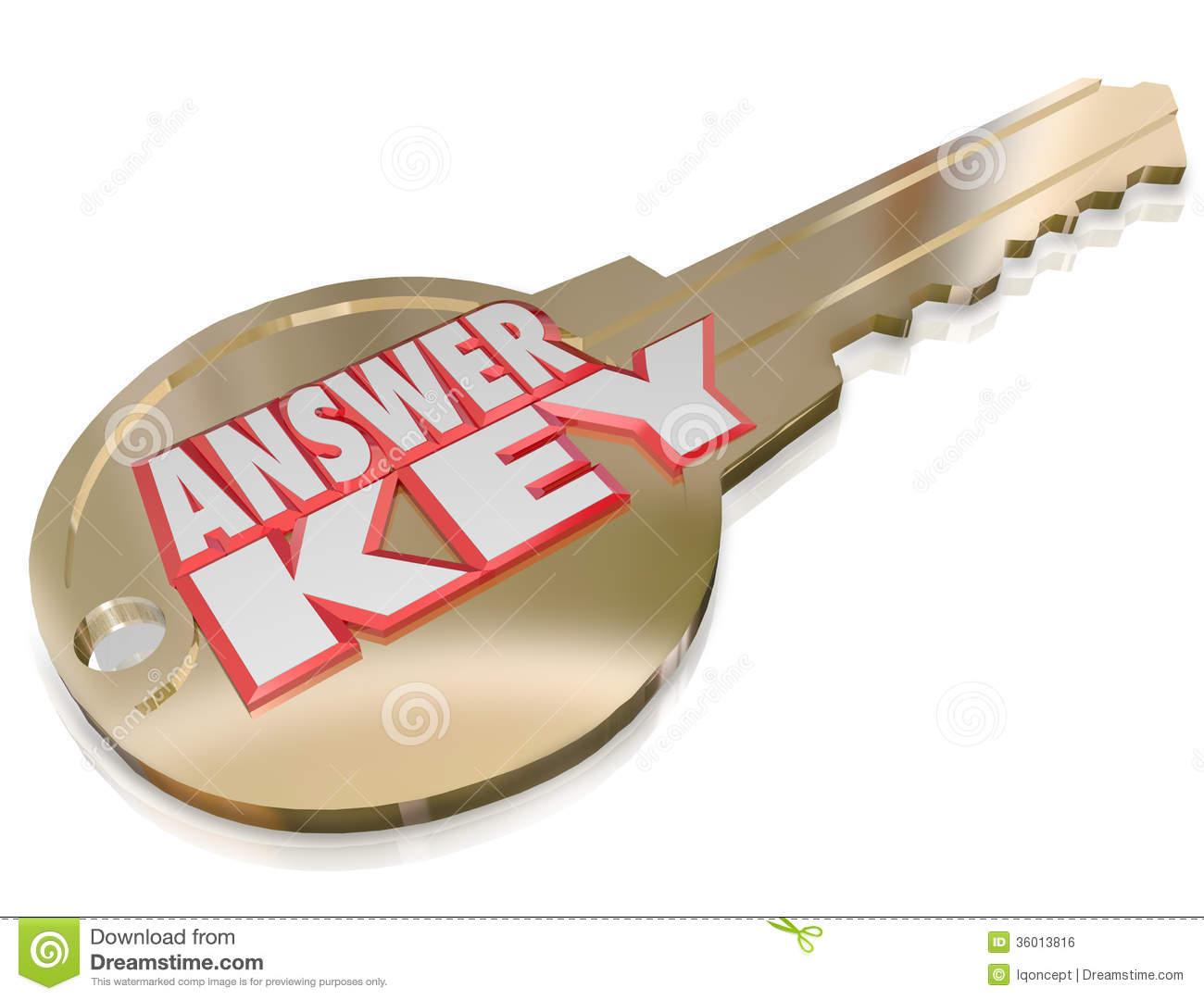 Common Dance Injuries and Location
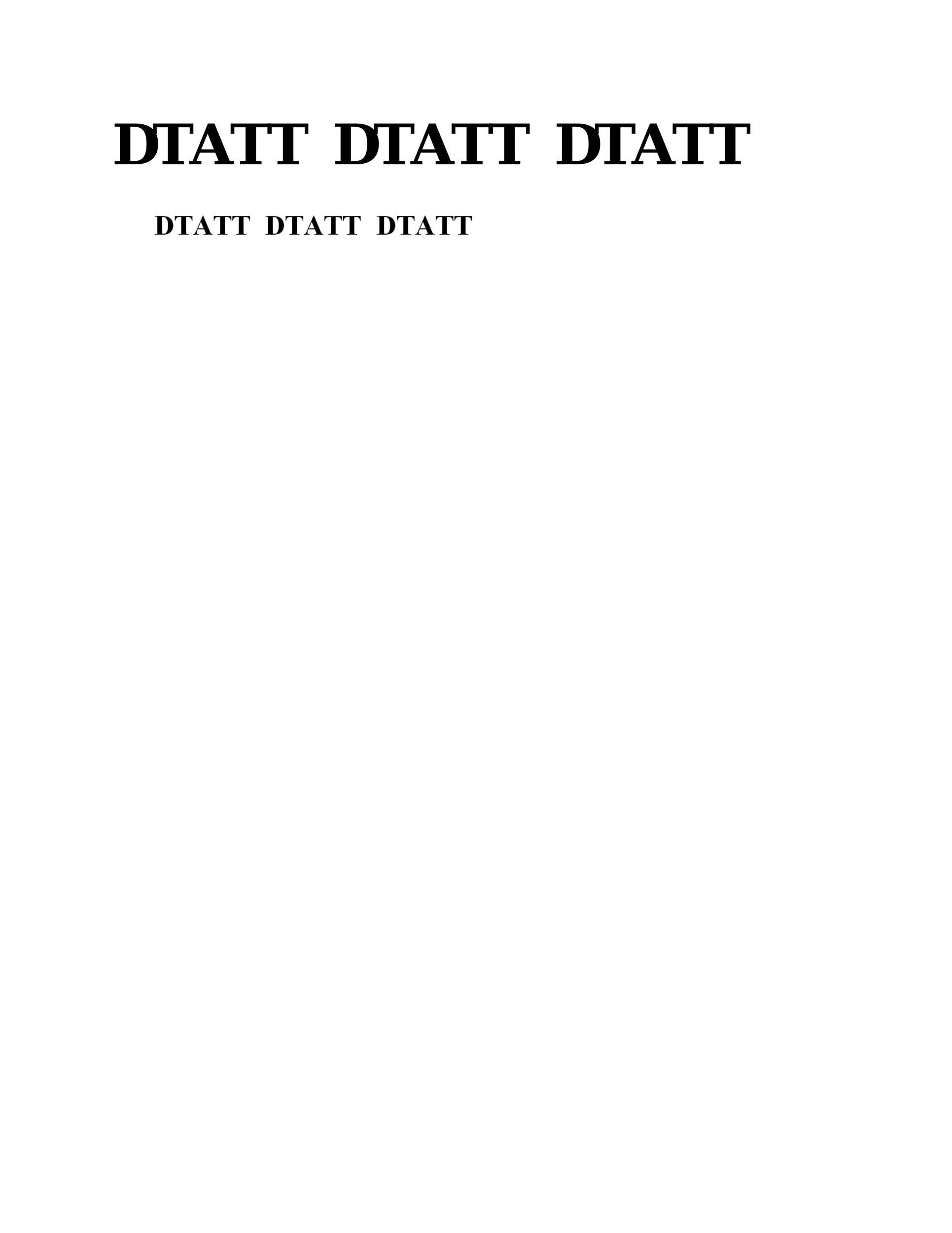 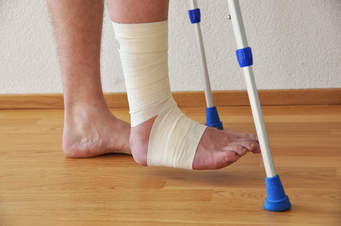 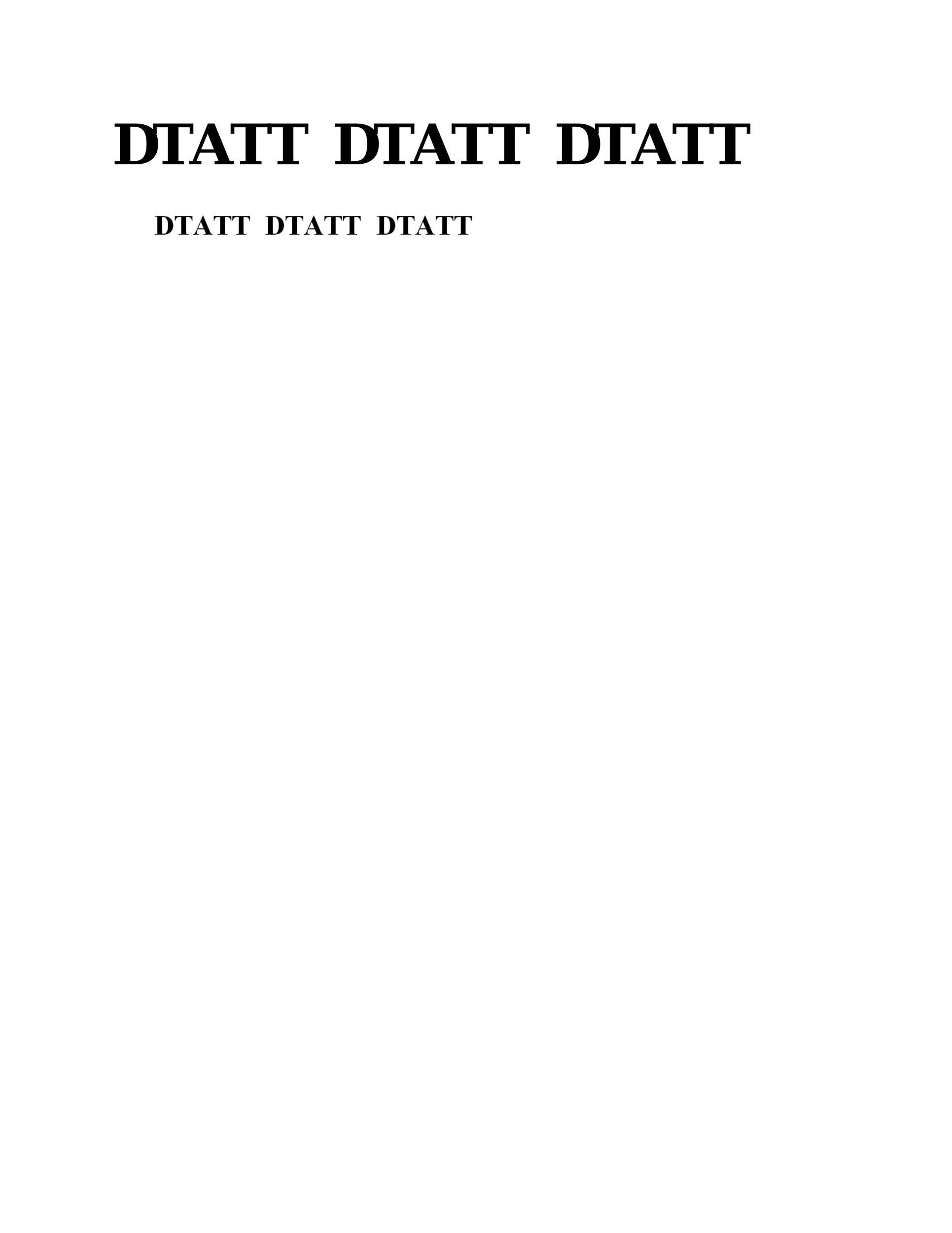 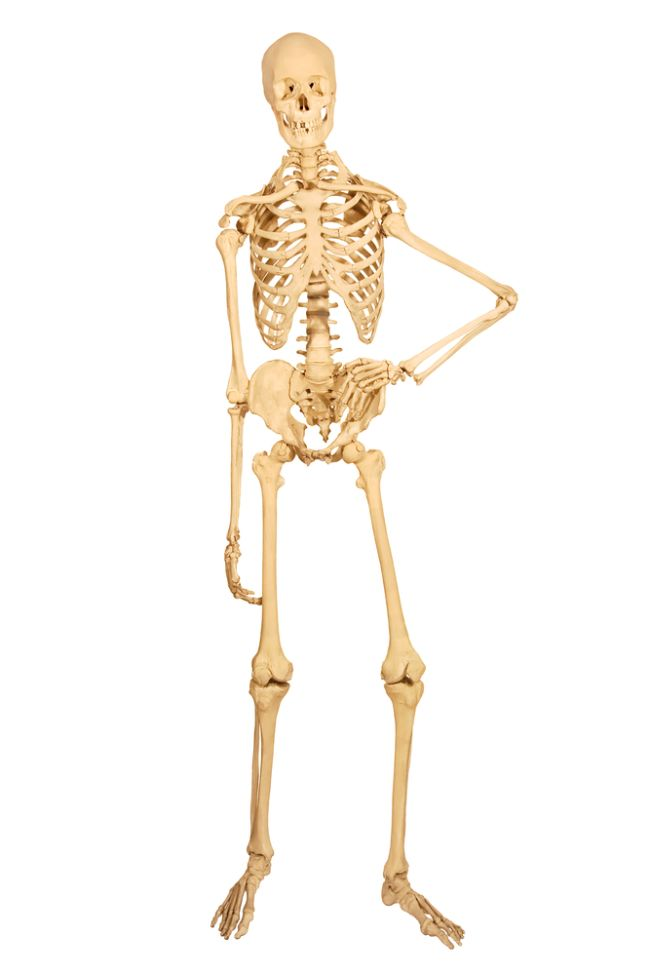 Activity
Research the injuries mentioned in the previous slide.
Look at the  skeleton and see if you can identify exactly where the injuries would be located.
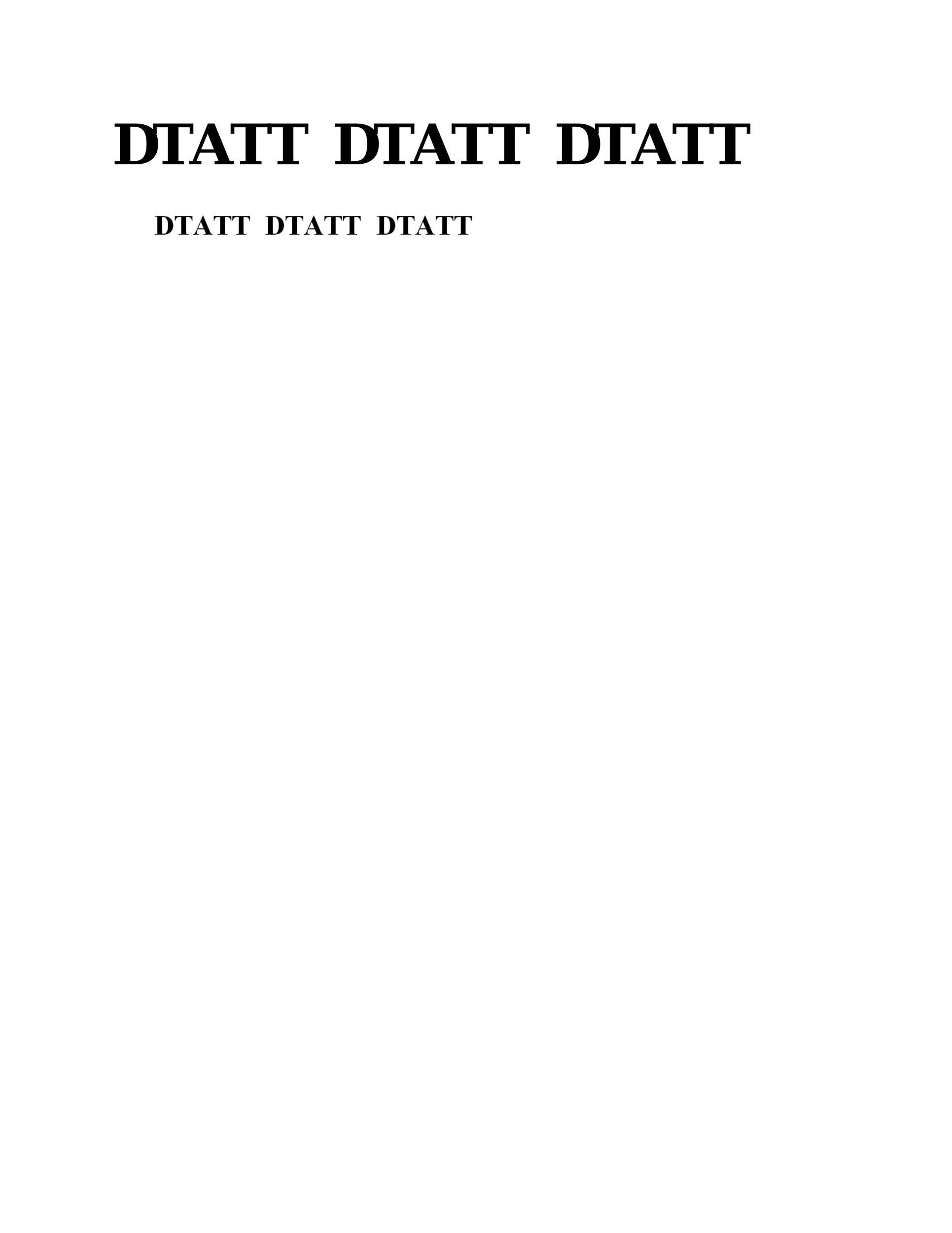 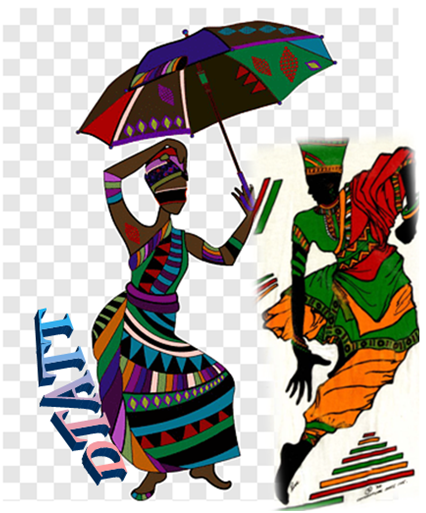 Compiled by
Roxanne De Souza- Diego Martin Central Secondary
Deon Baptiste- San Juan South Secondary
Julia Le Gendre-Stewart- Barrackpore East Secondary


Edited by: 
         Roxanne De Souza- Phillip
Dance Teachers’ Association of Trinidad and Tobago
(DTATT)
References
Ashley, Linda. Essential Guide to Dance. Third edition. (2008). Hackette UK Company
Clunie, Maggie. Dale, Liz et. AQA Dance GCSE. (2014). Oxford University Press
http://clipart-library.com/clipart/n723102.htm
https://gasparinutrition.com/blogs/fitness-facts/5-benefits-of-healthy-eating
https://giphy.com/gifs/sport-stay-hydrated-water-of-life-fSGJfM5HNbzz3NmCNo
https://giphy.com/gifs/spiritedaway-spirited-away-3oz8xTAJIQD6JWfTUc
https://www.livescience.com/44137-skeletal-system-surprising-facts.html
https://int.search.myway.com/search/AJimage.jhtml?&n=7849f3f6&p2=%5EY6%5Expv190%5ETTAB03%5ETT&pg=AJimage&pn=1&ptb=1CA02819-4072-4D3F-AD7F-7A4F55625703&qs=&si=XXXXXXXXXX&ss=sub&st=tab&trs=wtt&searchfor=fibrous+joint&tpr=jrel3&ots=1588700237748&imgs=1p&filter=on&imgDetail=true
https://int.search.myway.com/search/AJimage.jhtml?&n=7849f3f6&p2=%5EY6%5Expv190%5ETTAB03%5ETT&pg=AJimage&pn=1&ptb=1CA02819-4072-4D3F-AD7F-7A4F55625703&qs=&si=XXXXXXXXXX&ss=sub&st=tab&trs=wtt&searchfor=cartilaginous+joint&tpr=jrel3&ots=1588700477231&imgs=1p&filter=on&imgDetail=true
References Cont’d
https://int.search.myway.com/search/AJimage.jhtml?&n=7849f3f6&p2=%5EY6%5Expv190%5ETTAB03%5ETT&pg=AJimage&pn=1&ptb=1CA02819-4072-4D3F-AD7F-7A4F55625703&qs=&si=XXXXXXXXXX&ss=sub&st=tab&trs=wtt&searchfor=synovial+joint&tpr=jrel3&ots=1588700512480&imgs=1p&filter=on&imgDetail=true
https://www.istockphoto.com/vector/cartoon-glass-with-water-gm1190637194-337593324?irgwc=1&esource=AFF_IS_IR_SP_ClipArtLogo.com_340407_&asid=ClipArtLogo.com&cid=IS&utm_medium=affiliate_SP&utm_source=ClipArtLogo.com&utm_content=340407&clickid=1Xc16vzKaxyOTPGwUx0Mo3YVUkizOIWW%3A3zmww0
https://int.search.myway.com/search/AJimage.jhtml?&n=7849f3f6&p2=%5EY6%5Expv190%5ETTAB03%5ETT&ptb=1CA02819-4072-4D3F-AD7F-7A4F55625703&qs=&si=XXXXXXXXXX&ss=sub&st=tab&trs=wtt&tpr=sbt&enc=2&searchfor=XSlUlZGZJLr4_faMCxL2MwPuofbX_Rfd0UwW26j6KZrHKTCJvwPEicFuytEV5u04UQot3UNnCMNfMtvI38PCmQT2uDh7hnItKsbNNvX1jQR84BFTydKvxA4V_XRmAwdGHs9HyPD2IsHLe1TSzs30nKf_yPpBYDycQ-WiRQnJSdcwgwbRz1mP3liegjvHA5LlnS0xxyrWhACLInKkf7at9zlPpeLNcNxTXVde3JlAbgxzsoVgStgWjZp6uWLqG_swTEQMYLHCb4784BsKWH8jT7KRKjuTpats11MRqWV8_K09y4HsL6krixCnWLkVgiLJUrNrPTgRUyd7TpRUjXMsoQ&ts=1588727648947&imgs=1p&filter=on&imgDetail=true
https://www.balletdancersguide.com/ballet-dancers-loosing-weight.html
https://www.dreamstime.com/stock-image-healthy-eating-funny-little-pair-dancers-made-orange-slices-image35924231
https://www.dimensions.guide/element/ballet-male-dancers
https://twitter.com/spinalogy/status/759244714583396352
https://www.youtube.com/watch?v=779HgCRhEJQ
https://www.youtube.com/watch?v=PxCac1HzoJ8
Answer Key/Joint Movement Chart
Go
 to next Slide
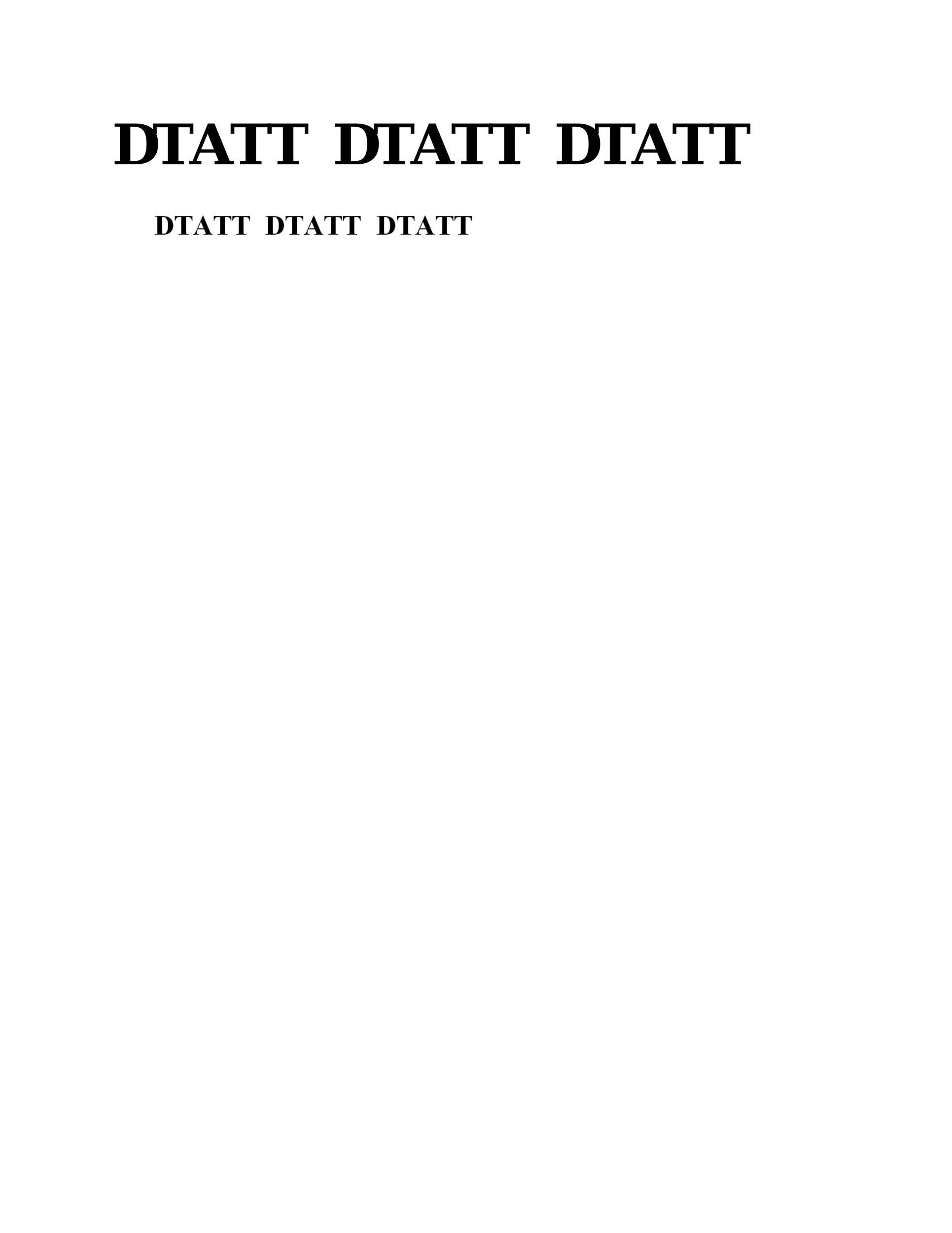 Answer Key/Joint Movement Chart
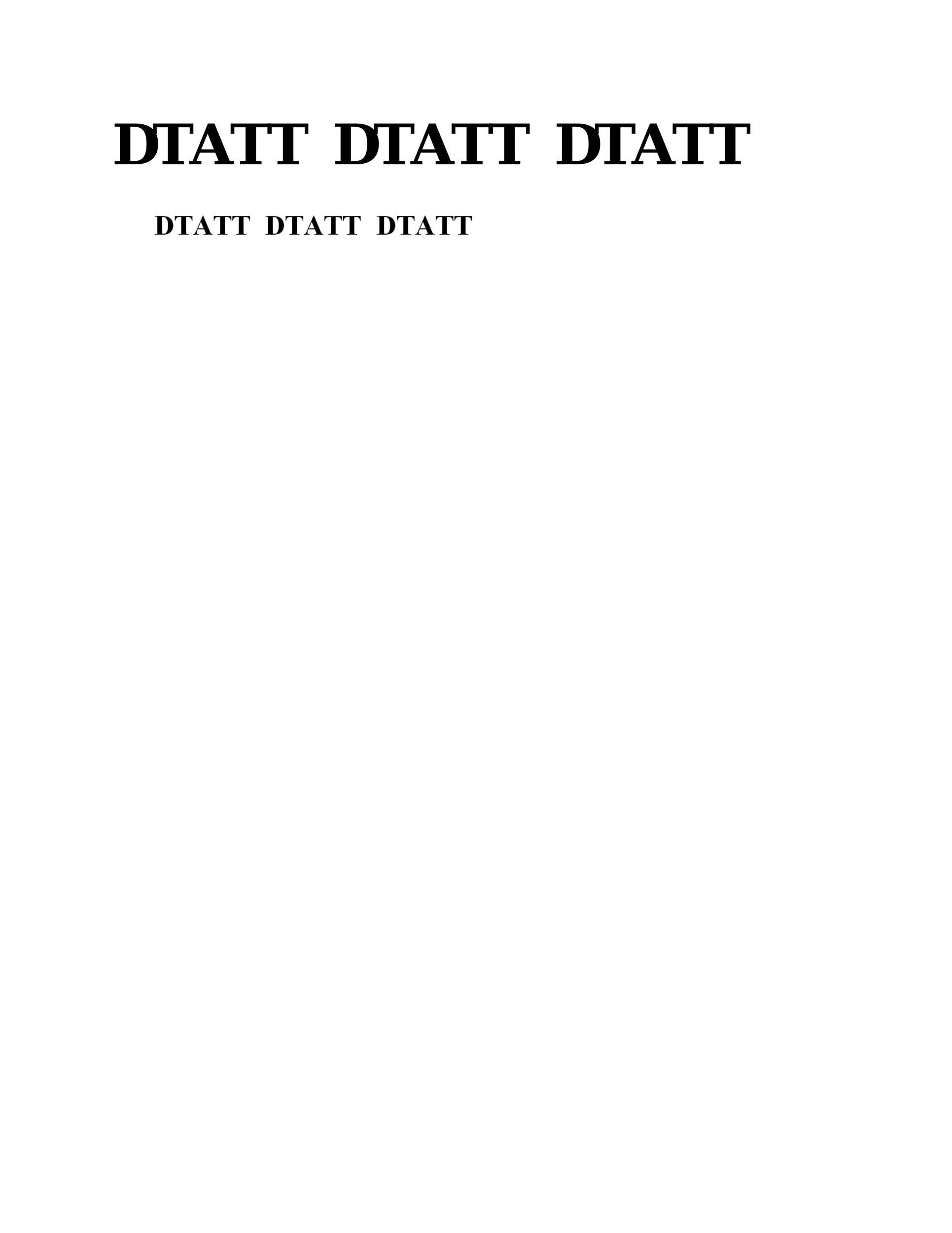 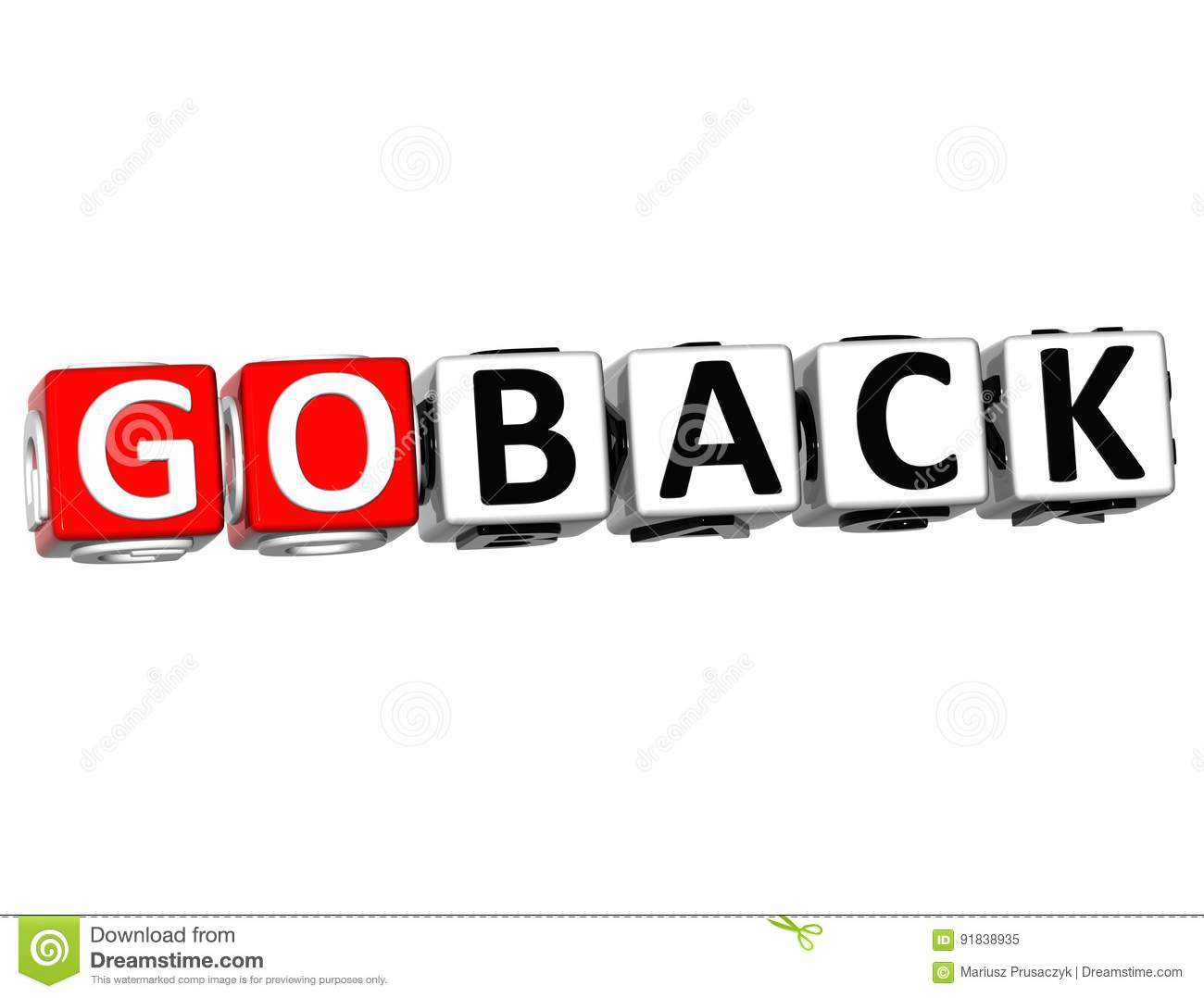 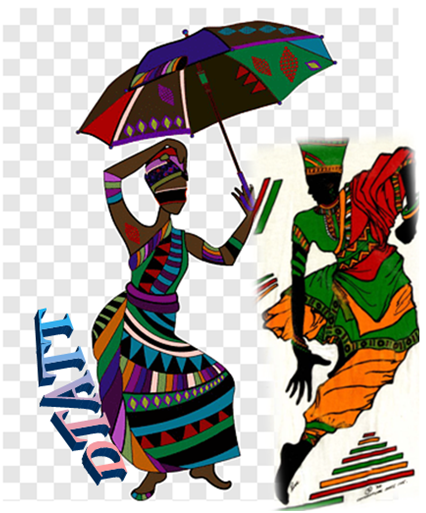 Compiled by
Roxanne De Souza- Diego Martin Central Secondary
Deon Baptiste- San Juan South Secondary
Julia Le Gendre-Stewart- Barrackpore East Secondary


Edited by: 
         Roxanne De Souza- Phillip
Dance Teachers’ Association of Trinidad and Tobago
(DTATT)
References
Ashley, Linda. Essential Guide to Dance. Third edition. (2008). Hackette UK Company
Clunie, Maggie. Dale, Liz et. AQA Dance GCSE. (2014). Oxford University Press
http://clipart-library.com/clipart/n723102.htm
https://gasparinutrition.com/blogs/fitness-facts/5-benefits-of-healthy-eating
https://giphy.com/gifs/sport-stay-hydrated-water-of-life-fSGJfM5HNbzz3NmCNo
https://giphy.com/gifs/spiritedaway-spirited-away-3oz8xTAJIQD6JWfTUc
https://www.livescience.com/44137-skeletal-system-surprising-facts.html
https://int.search.myway.com/search/AJimage.jhtml?&n=7849f3f6&p2=%5EY6%5Expv190%5ETTAB03%5ETT&pg=AJimage&pn=1&ptb=1CA02819-4072-4D3F-AD7F-7A4F55625703&qs=&si=XXXXXXXXXX&ss=sub&st=tab&trs=wtt&searchfor=fibrous+joint&tpr=jrel3&ots=1588700237748&imgs=1p&filter=on&imgDetail=true
https://int.search.myway.com/search/AJimage.jhtml?&n=7849f3f6&p2=%5EY6%5Expv190%5ETTAB03%5ETT&pg=AJimage&pn=1&ptb=1CA02819-4072-4D3F-AD7F-7A4F55625703&qs=&si=XXXXXXXXXX&ss=sub&st=tab&trs=wtt&searchfor=cartilaginous+joint&tpr=jrel3&ots=1588700477231&imgs=1p&filter=on&imgDetail=true
References Cont’d
https://int.search.myway.com/search/AJimage.jhtml?&n=7849f3f6&p2=%5EY6%5Expv190%5ETTAB03%5ETT&pg=AJimage&pn=1&ptb=1CA02819-4072-4D3F-AD7F-7A4F55625703&qs=&si=XXXXXXXXXX&ss=sub&st=tab&trs=wtt&searchfor=synovial+joint&tpr=jrel3&ots=1588700512480&imgs=1p&filter=on&imgDetail=true
https://www.istockphoto.com/vector/cartoon-glass-with-water-gm1190637194-337593324?irgwc=1&esource=AFF_IS_IR_SP_ClipArtLogo.com_340407_&asid=ClipArtLogo.com&cid=IS&utm_medium=affiliate_SP&utm_source=ClipArtLogo.com&utm_content=340407&clickid=1Xc16vzKaxyOTPGwUx0Mo3YVUkizOIWW%3A3zmww0
https://int.search.myway.com/search/AJimage.jhtml?&n=7849f3f6&p2=%5EY6%5Expv190%5ETTAB03%5ETT&ptb=1CA02819-4072-4D3F-AD7F-7A4F55625703&qs=&si=XXXXXXXXXX&ss=sub&st=tab&trs=wtt&tpr=sbt&enc=2&searchfor=XSlUlZGZJLr4_faMCxL2MwPuofbX_Rfd0UwW26j6KZrHKTCJvwPEicFuytEV5u04UQot3UNnCMNfMtvI38PCmQT2uDh7hnItKsbNNvX1jQR84BFTydKvxA4V_XRmAwdGHs9HyPD2IsHLe1TSzs30nKf_yPpBYDycQ-WiRQnJSdcwgwbRz1mP3liegjvHA5LlnS0xxyrWhACLInKkf7at9zlPpeLNcNxTXVde3JlAbgxzsoVgStgWjZp6uWLqG_swTEQMYLHCb4784BsKWH8jT7KRKjuTpats11MRqWV8_K09y4HsL6krixCnWLkVgiLJUrNrPTgRUyd7TpRUjXMsoQ&ts=1588727648947&imgs=1p&filter=on&imgDetail=true
https://www.balletdancersguide.com/ballet-dancers-loosing-weight.html
https://www.dreamstime.com/stock-image-healthy-eating-funny-little-pair-dancers-made-orange-slices-image35924231
https://www.dimensions.guide/element/ballet-male-dancers
https://twitter.com/spinalogy/status/759244714583396352
https://www.youtube.com/watch?v=779HgCRhEJQ
https://www.youtube.com/watch?v=PxCac1HzoJ8
Activity Answer Key
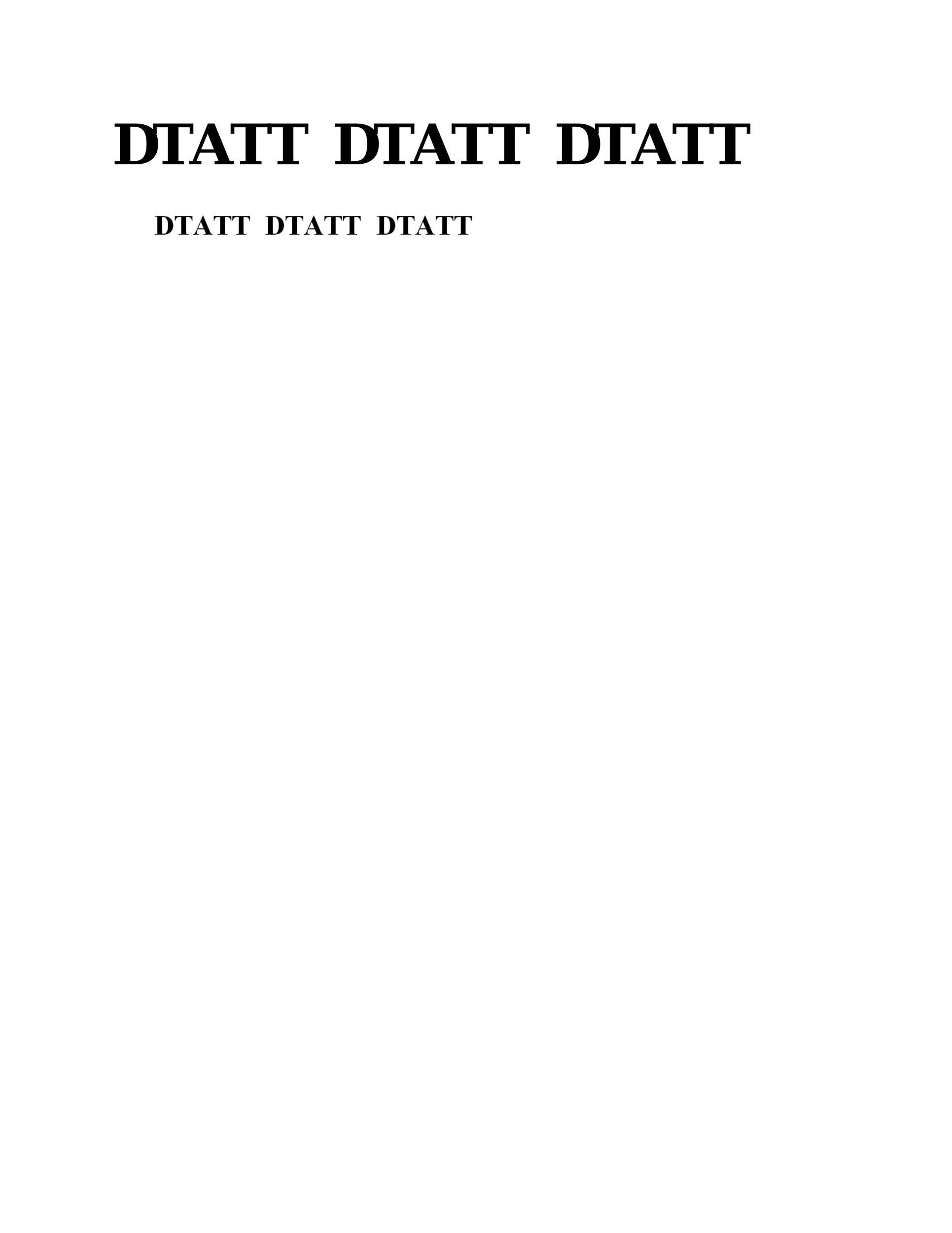 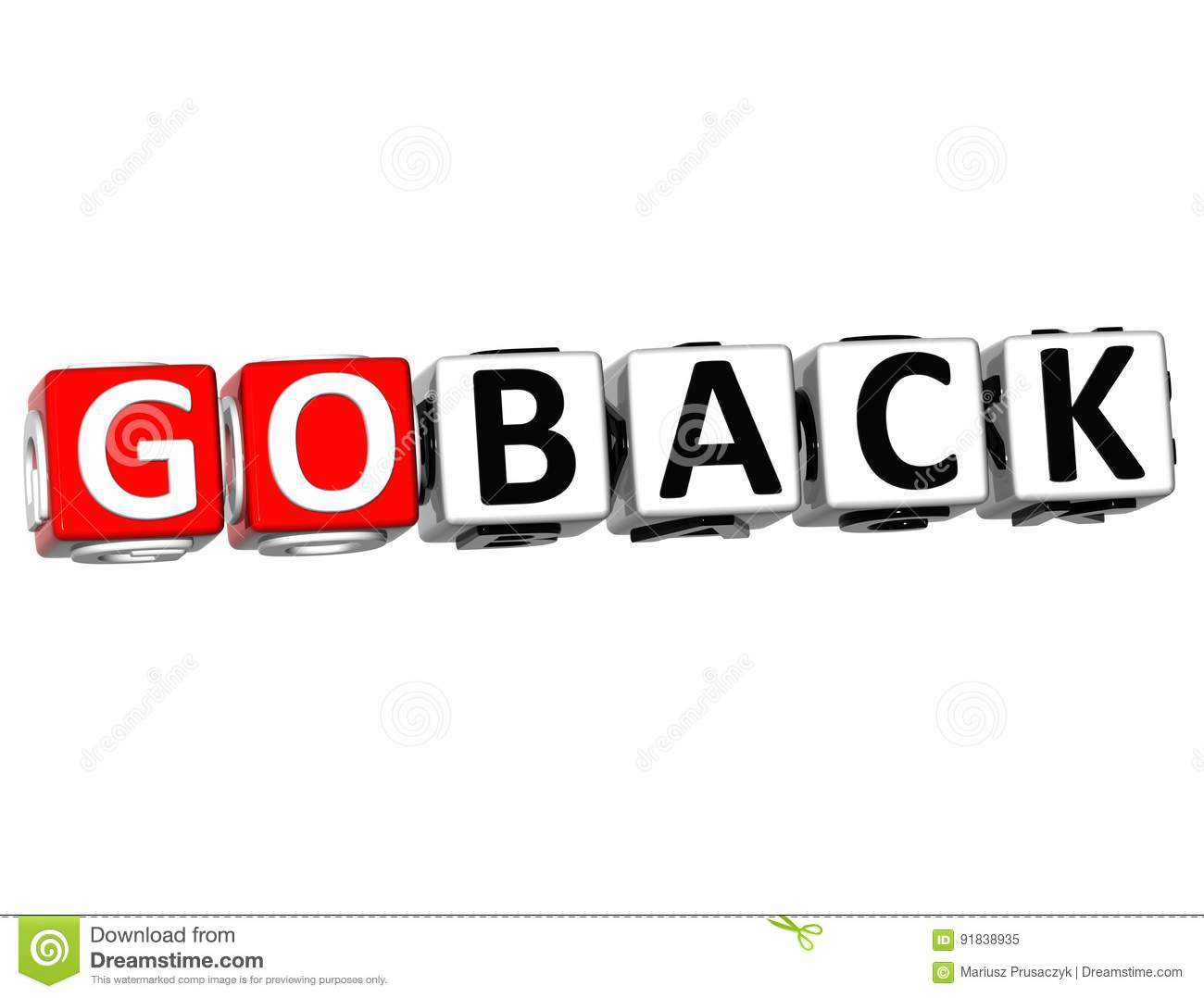